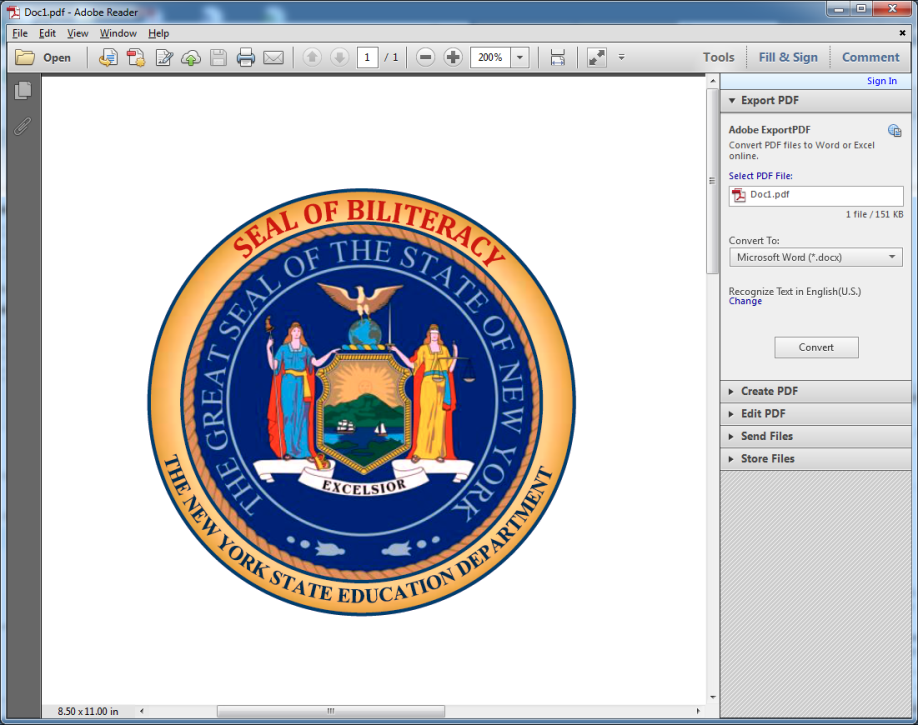 The New York State Seal of BiliteracyAward Presentation(District)(Date)
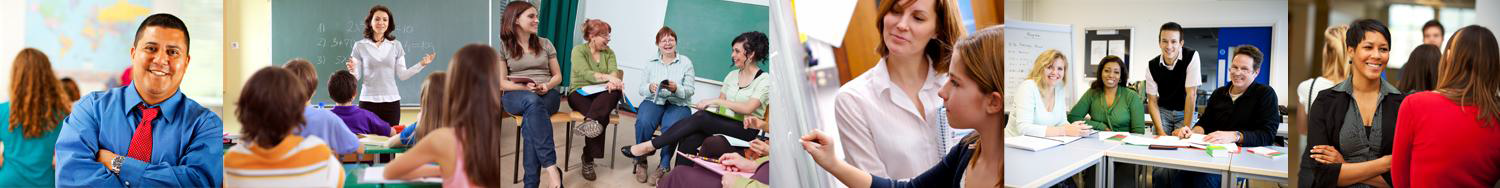 Office of Bilingual Education and World Languages
The New York State Seal of Biliteracy
An award given by a school, school district or county office of education in recognition of students who have attained proficiency in two or more world languages by high school graduation, one of which must be English
It can take the form of a certificate and a notation on the official transcript and graduation program.
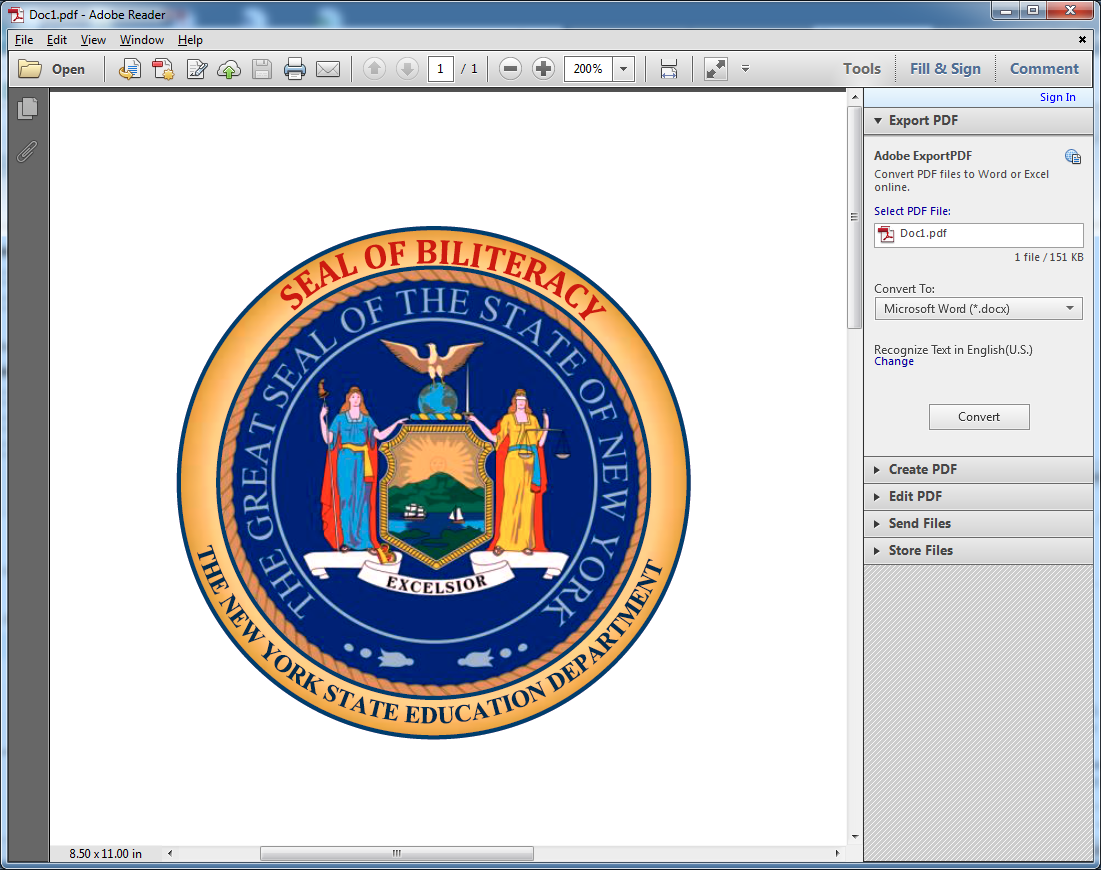 Office of Bilingual Education and World Languages
Purpose of the Seal
To recognize high school graduates who have attained a high level of proficiency in listening, speaking, reading, and writing in one or more languages, in addition to English.
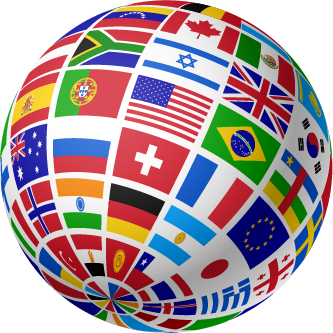 (Source:  Chapter 271 of the Laws of 2012 (Section 815 of Education Law)).
Office of Bilingual Education and World Languages
Seal of Biliteracy Legislation
The New York State Seal of Biliteracy was passed by the Legislature and signed into law by the Governor on July 31, 2012 behind the sponsorship of Senator Robach and Assemblywoman Arroyo. 
The NYS Board of Regents approved the criteria to earn the Seal of Biliteracy on April 18, 2016.
Office of Bilingual Education and World Languages
Criteria to Earn the Seal of Biliteracy
To earn the Seal of Biliteracy, students had to maintain an 85% or better in both their English and World Language Courses and complete a portfolio documenting their skills in speaking, listening, reading and writing in both languages.
Office of Bilingual Education and World Languages
Why offer the Seal of Biliteracy?
To encourage students to study languages
To recognize the value of language diversity
To provide employers with a method of identifying people with language and skills
To provide universities with a method to recognize and give credit to applicants for attainment of high level skills in multiple languages
To prepare students with 21st century skills 
To honor the multiple cultures and languages in a community
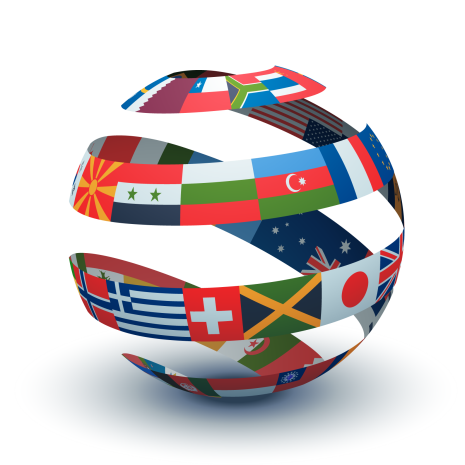 Office of Bilingual Education and World Languages
Seal of Biliteracy Committee Members
(List of Committee Members)
Office of Bilingual Education and World Languages
Class of (year) – Presentation of Seals
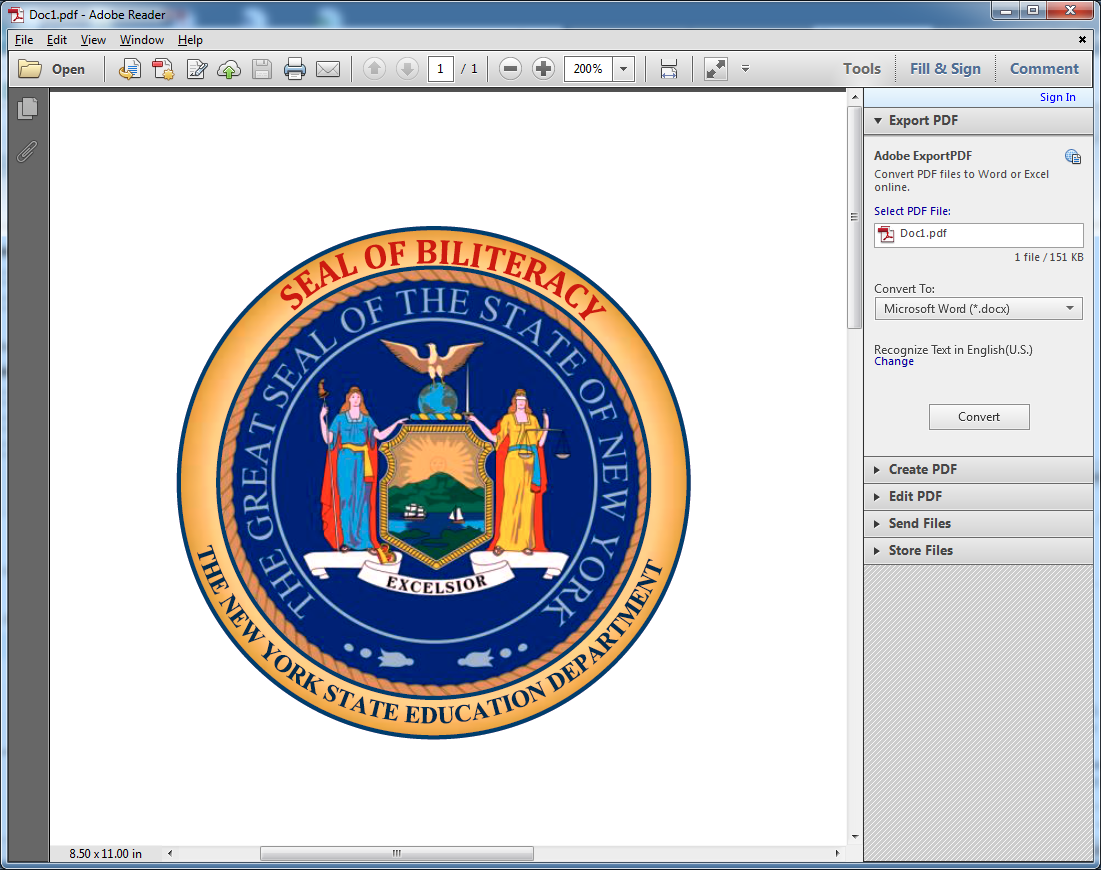 (Insert Seal recipients photos and names
(Insert district logo)
Office of Bilingual Education and World Languages
Congratulations to the class of Seal of Biliteracy graduates!
Office of Bilingual Education and World Languages